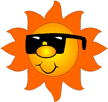 All about  butterflies
By: Alanna, jenesis, Franceska & Kayla
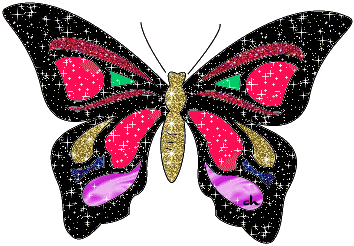 A life cycle of a butterfly
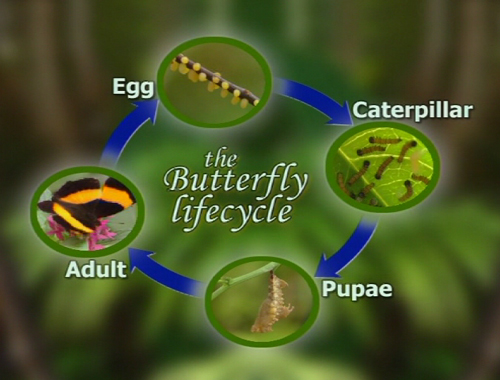 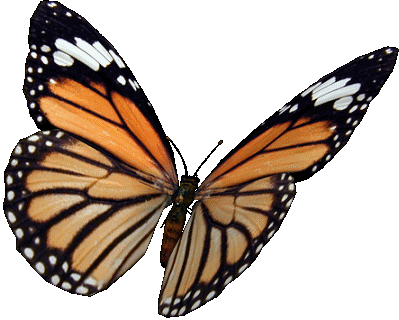 Facts about butterflies!
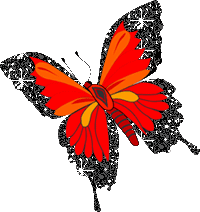 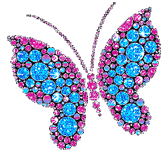 A fact is that a butterflies is that  they have big eyes  to see  the color  and the shape of flowers. 
Butterflies may also  have large spots on their wings that look like eyes!
One day the pupa splits and a butterfly  crawls out.
The blue morpho butterfly likes to sip juice from fruit rotting on the rain forest floor.
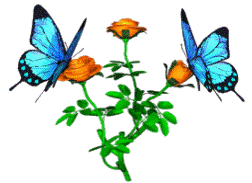